Спадщина Василя               Сухомлинського
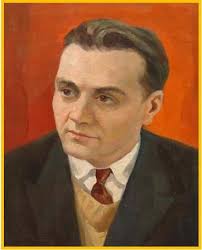 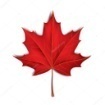 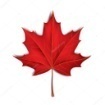 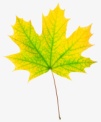 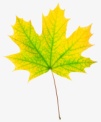 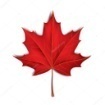 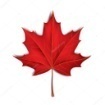 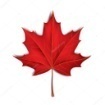 .
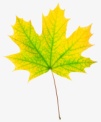 Василь  Сухомлинський писав:
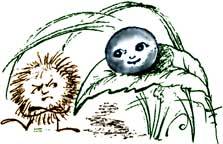 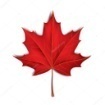 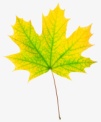 «Людина народжується на 
світ не для того, щоб зникнути безвісною пилинкою. 
Людина народжується, щоб 
лишити по собі слід вічний.»
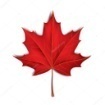 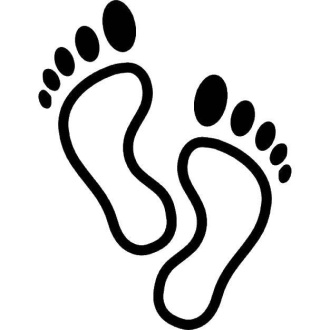 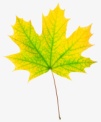 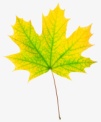 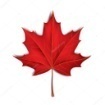 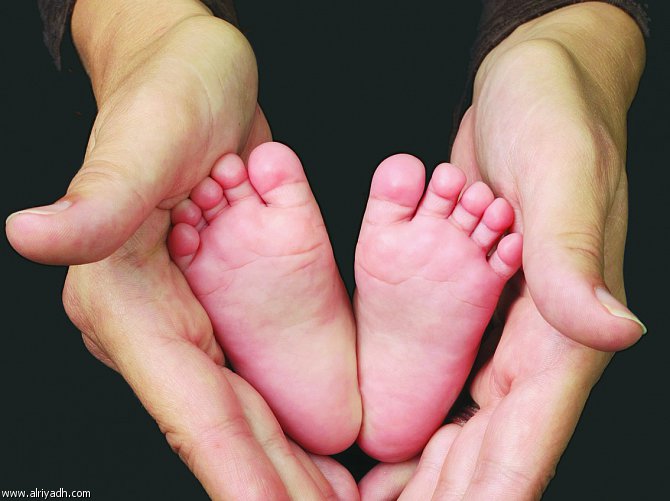 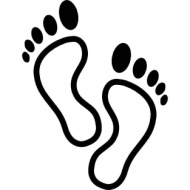 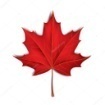 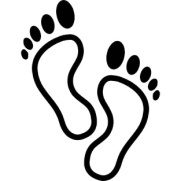 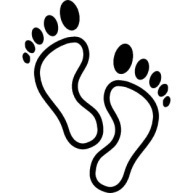 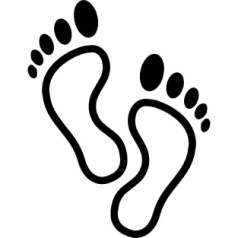 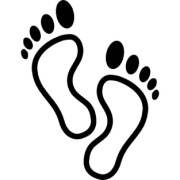 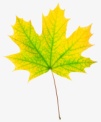 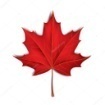 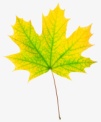 Василь  Сухомлинський - видатний  український  педагог, публіцист, письменник, поет, заслужений вчитель, засновник  гуманістичної, новаторської  педагогіки.
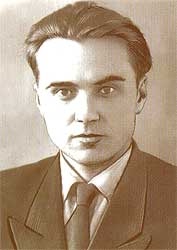 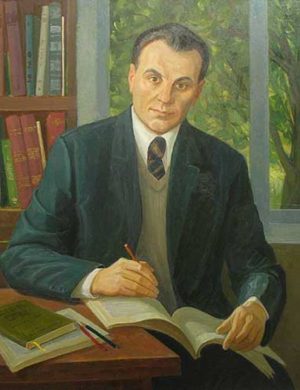 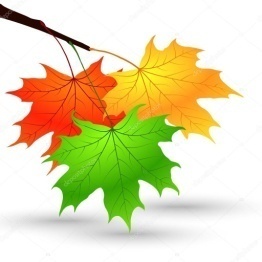 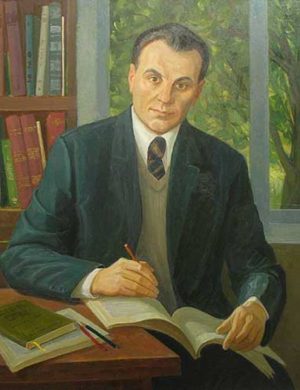 Василь Сухомлинський
(28 вересня 1918 –          2 вересня 1970)
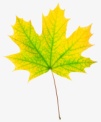 Народився в Кіровоградській  області.
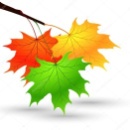 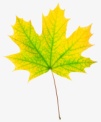 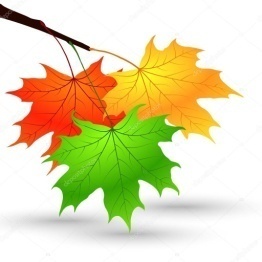 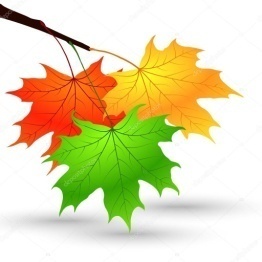 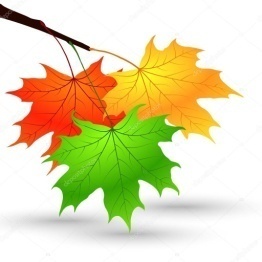 Про сім’ю:
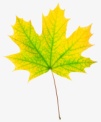 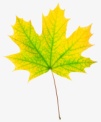 Народився Василь Сухомлинський у селі Василівці в бідній селянській сім’ї. В родині було 4 дітей, і всі стали 
вчителями.
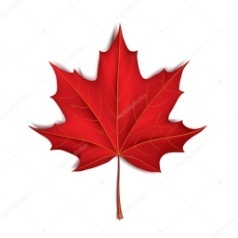 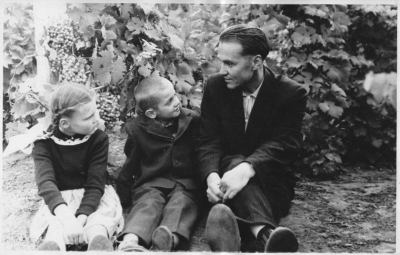 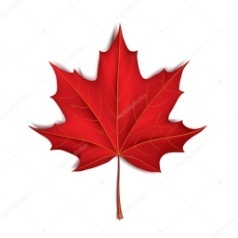 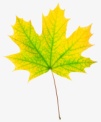 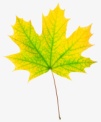 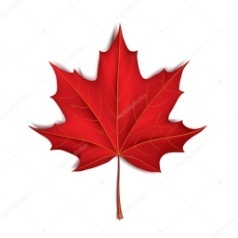 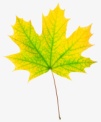 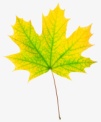 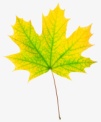 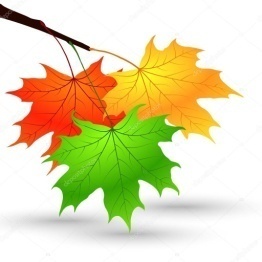 Освіта:
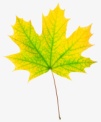 Він вчився в рідному селі у школі і в 1933 році закінчив семирічку. Василь Сухомлинський вчився в медичному технікумі, 
але незабаром пішов звідти, 
вступив на робочий факультет.
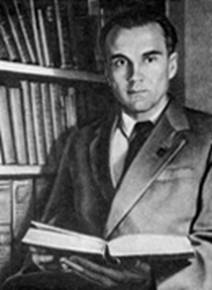 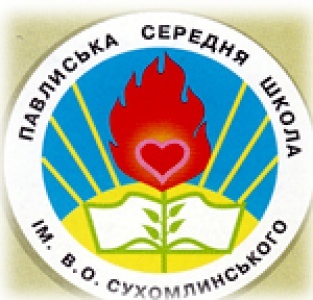 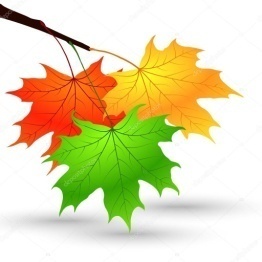 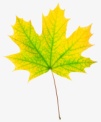 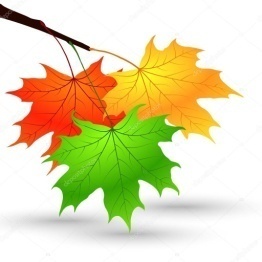 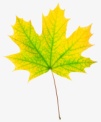 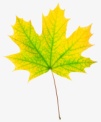 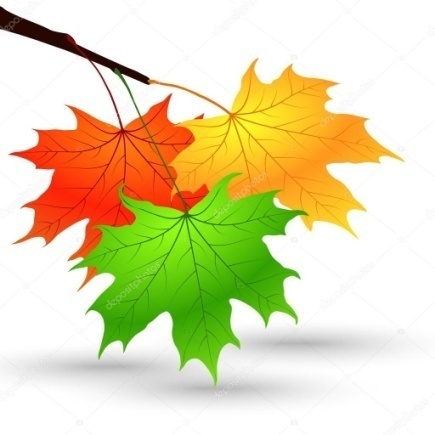 Юні роки:
У 17 років він став вчителем заочної школи недалеко від рідного села; працює викладачем української мови і літератури 
в Онуфріївській середній школі.
 Саме мати хлопчика спонукала 
його до педагогічної діяльності, 
бо бачила у ньому потенціал.
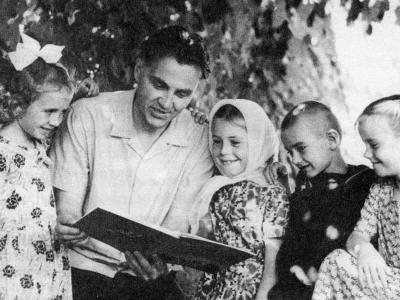 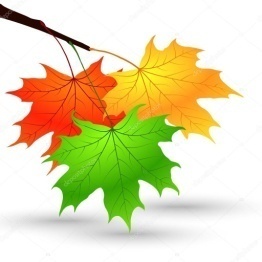 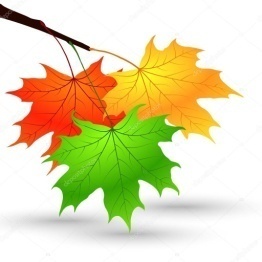 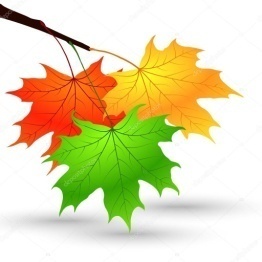 Життя під час Великої Вітчизняної війни:
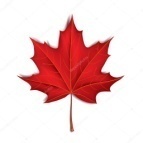 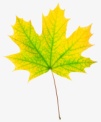 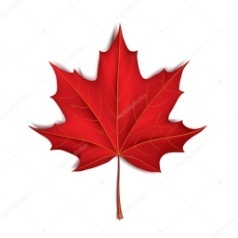 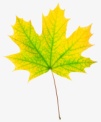 У 1941 році під час Другої світової війни добровольцем йде на фронт. На фронті 
Василь Олександрович був двічі поранений,
 довго лікувався в евакогоспіталях. Тяжким 
було поранення в руку. Хірурги хотіли її 
ампутувати. Але він не дав цього зробити.
 Лікарю довелося двічі оперувати Василя 
Олександровича, але руку він все-таки 
не ампутував.
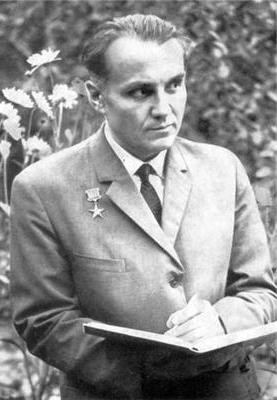 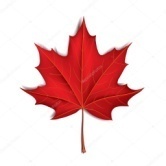 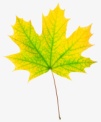 Риси характеру поета:
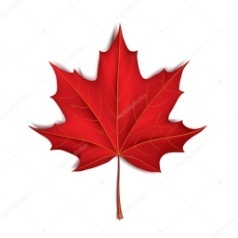 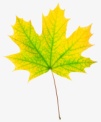 Крім ерудиції, В.Сухомлинський мав неабияку силу волі, вирізнявся поміркованістю, надзвичайною 
скромністю, працездатністю 
(вставав щодня о четвертій годині 
ранку й писав власні твори 
до восьмої), людяністю.
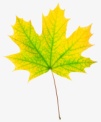 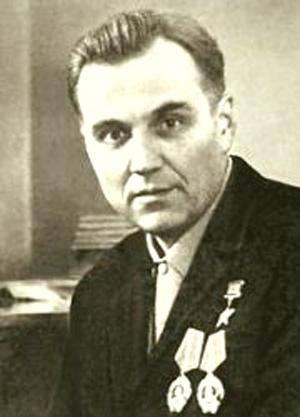 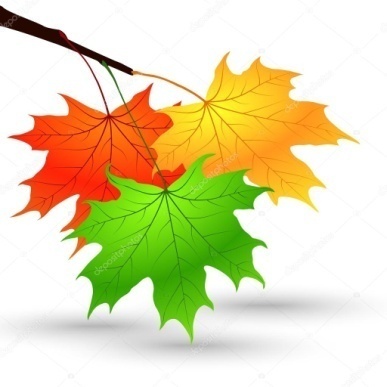 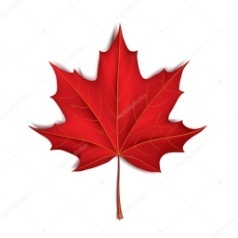 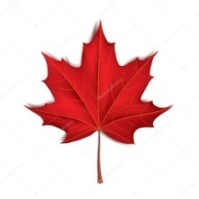 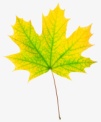 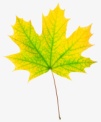 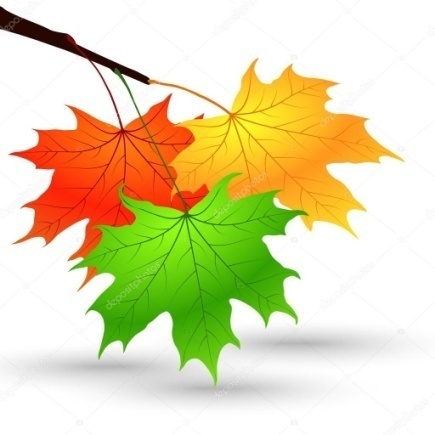 Для дітей написав близько                      1200 творів
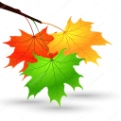 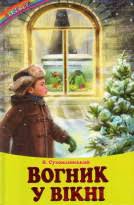 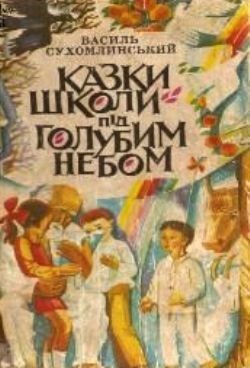 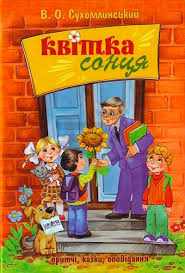 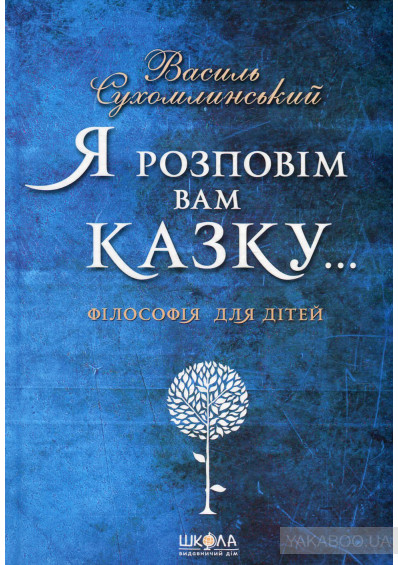 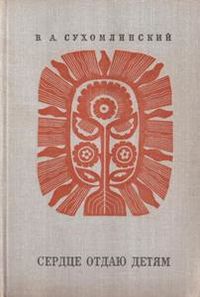 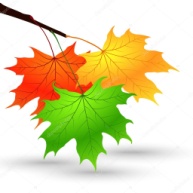 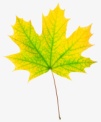 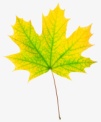 2 вересня 1970 року серце Василя Олександровича Сухомлинського перестало битися. Йому судилося народитися і померти у вересні, і це символічно, бо вересень – це початок нового навчального року.
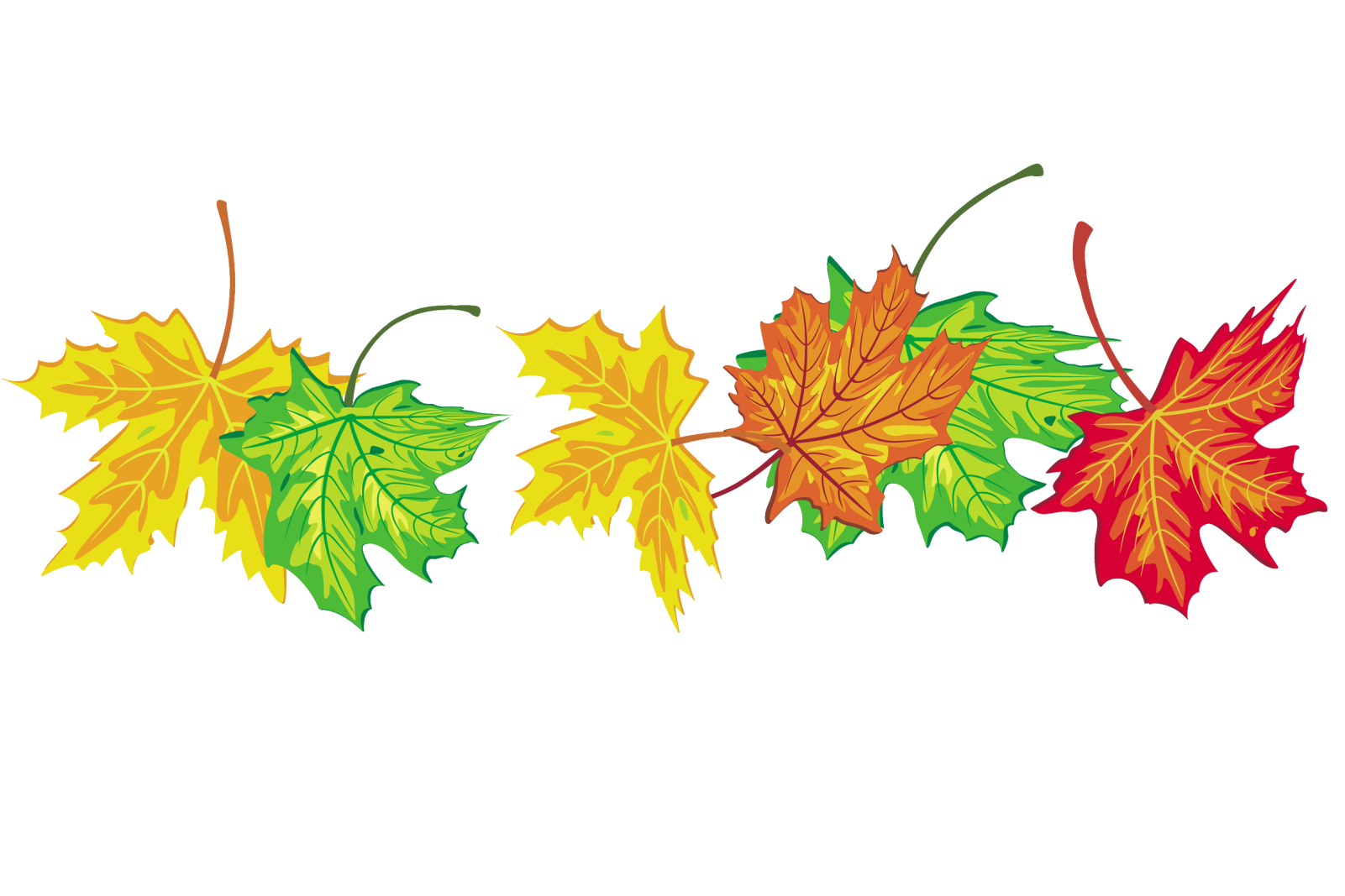 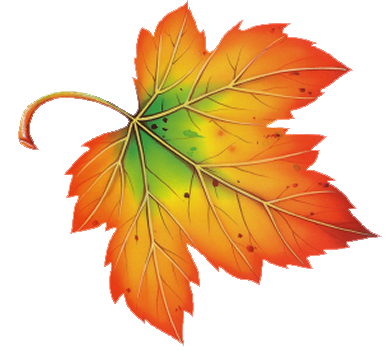 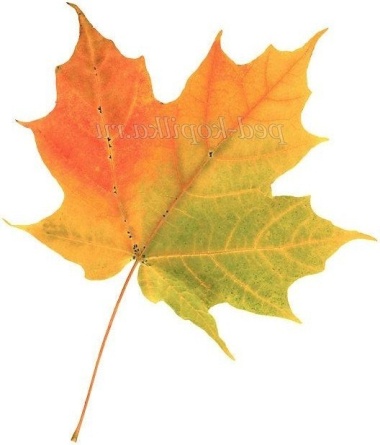 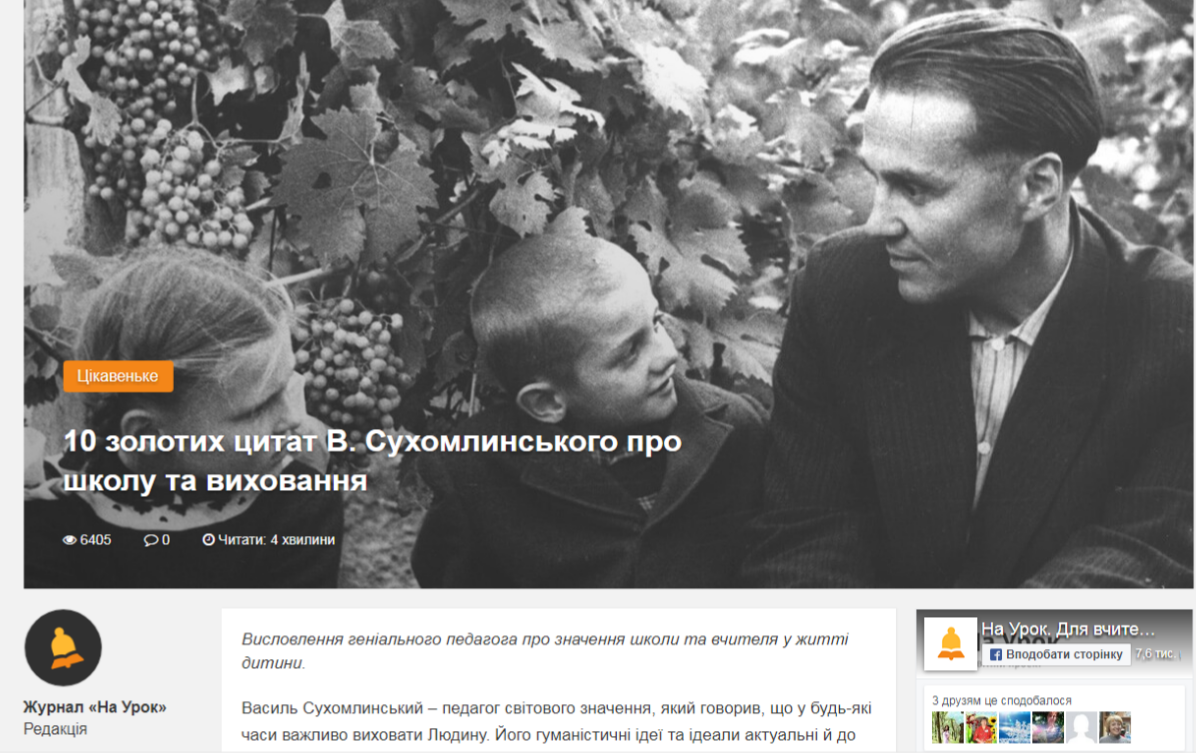 5
Золоті цитати Василя сухомлинського
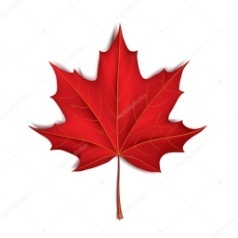 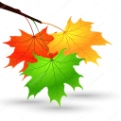 “Не можна сміятися над старістю і старими людьми – це величезне блюзнірство; про старість треба говорити з повагою; у світі є три речі, з яких не можна ніколи сміятися, - патріотизм, справжня  любов до жінки і старість.”
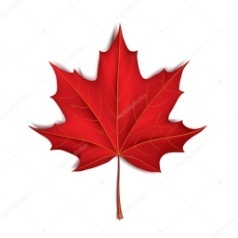 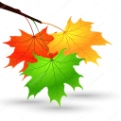 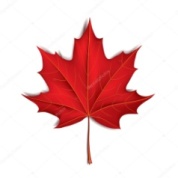 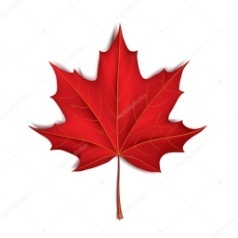 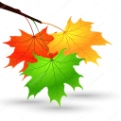 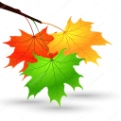